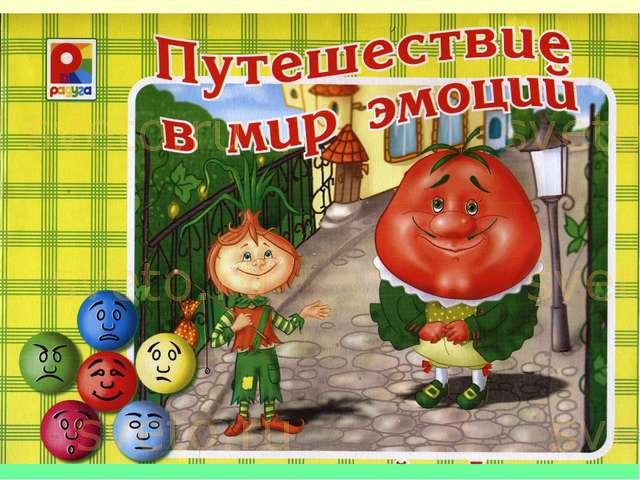 СТРАХ, ИСПУГ
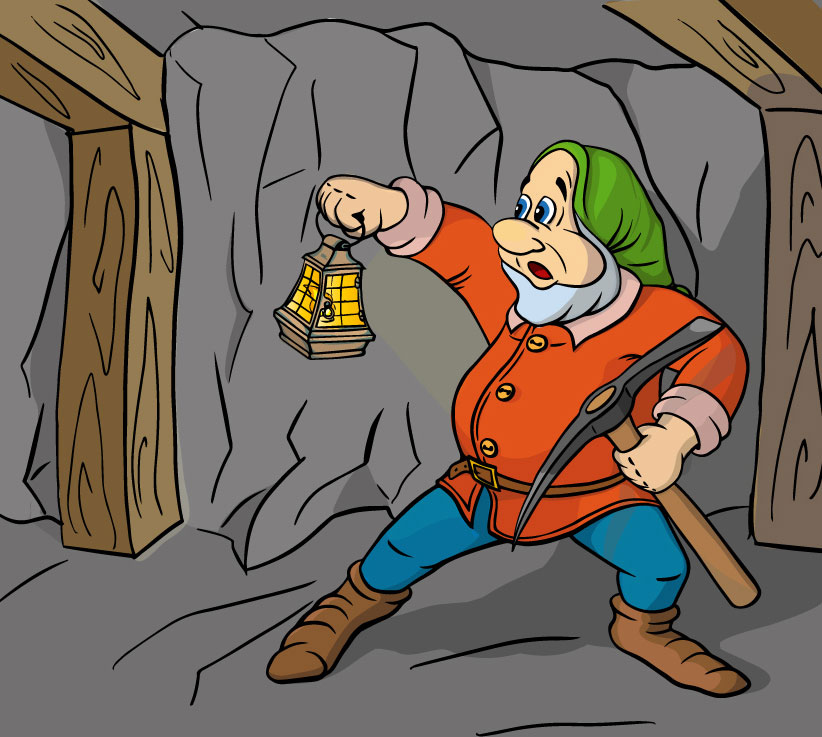 Испуг – это проявление внезапного страха в опасной или неожиданной ситуации.
ЗЛОСТЬ, ГНЕВ
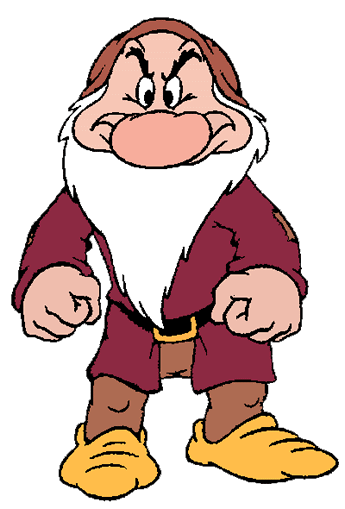 Злость проявляется когда мы на кого-то злимся, например, когда нас обидели, толкнули, обозвали.
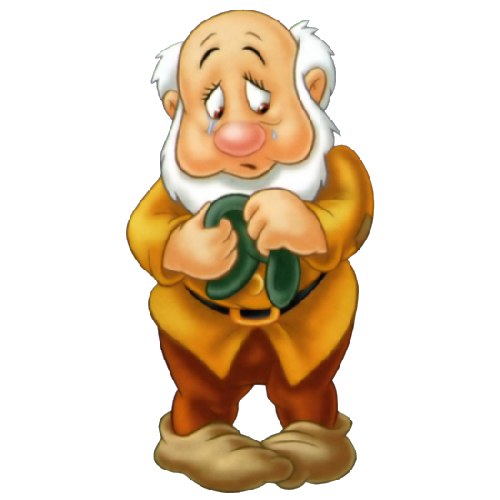 ГРУСТЬ
Грусть – это когда человека ничего не радует. Ему не хочется ни с кем играть и ему одиноко. Лицо у него несчастное, на лице нет улыбки.
РАДОСТЬ
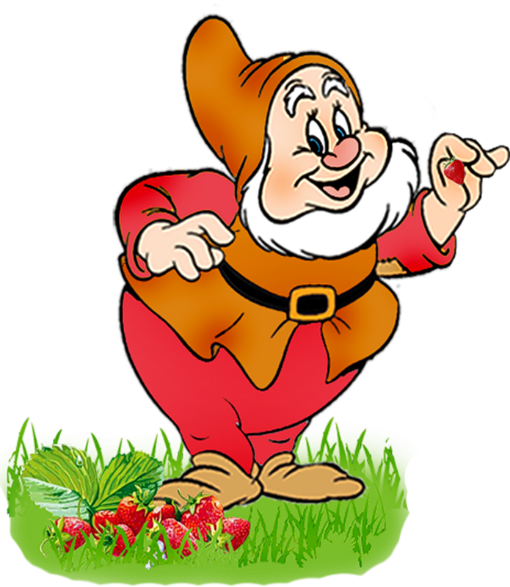 Когда мы испытываем радость нам бывает приятно, мы улыбаемся, хохочем, у нас радостный голос.
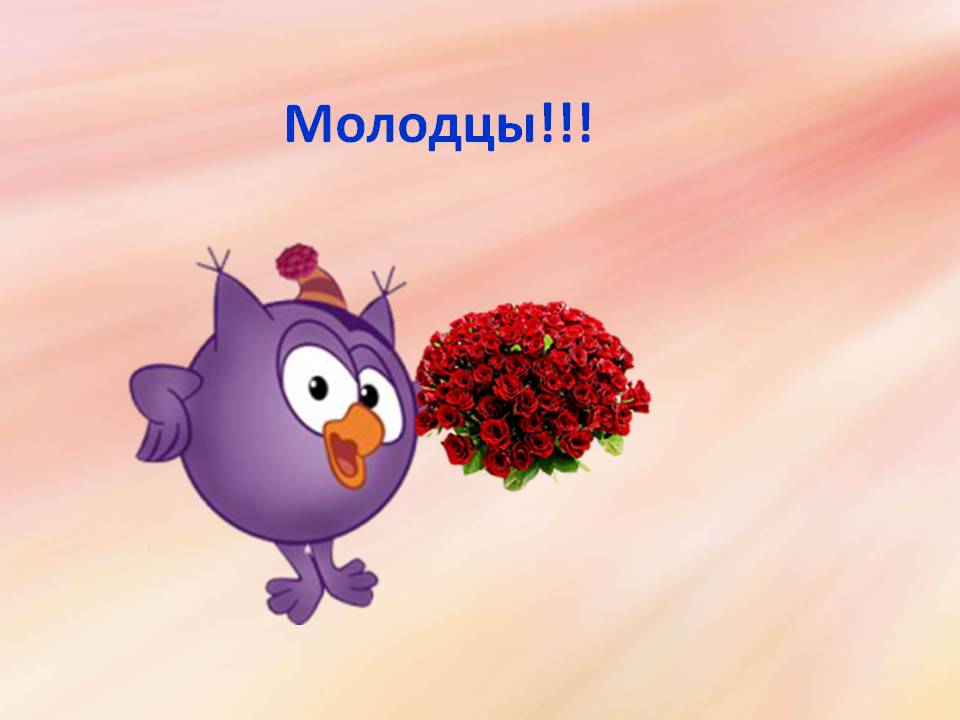 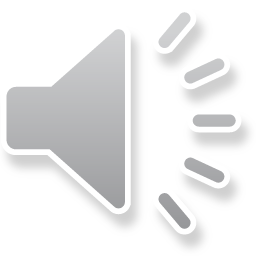